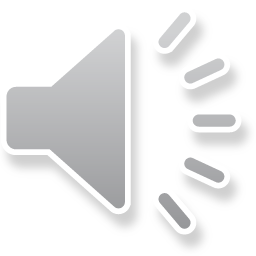 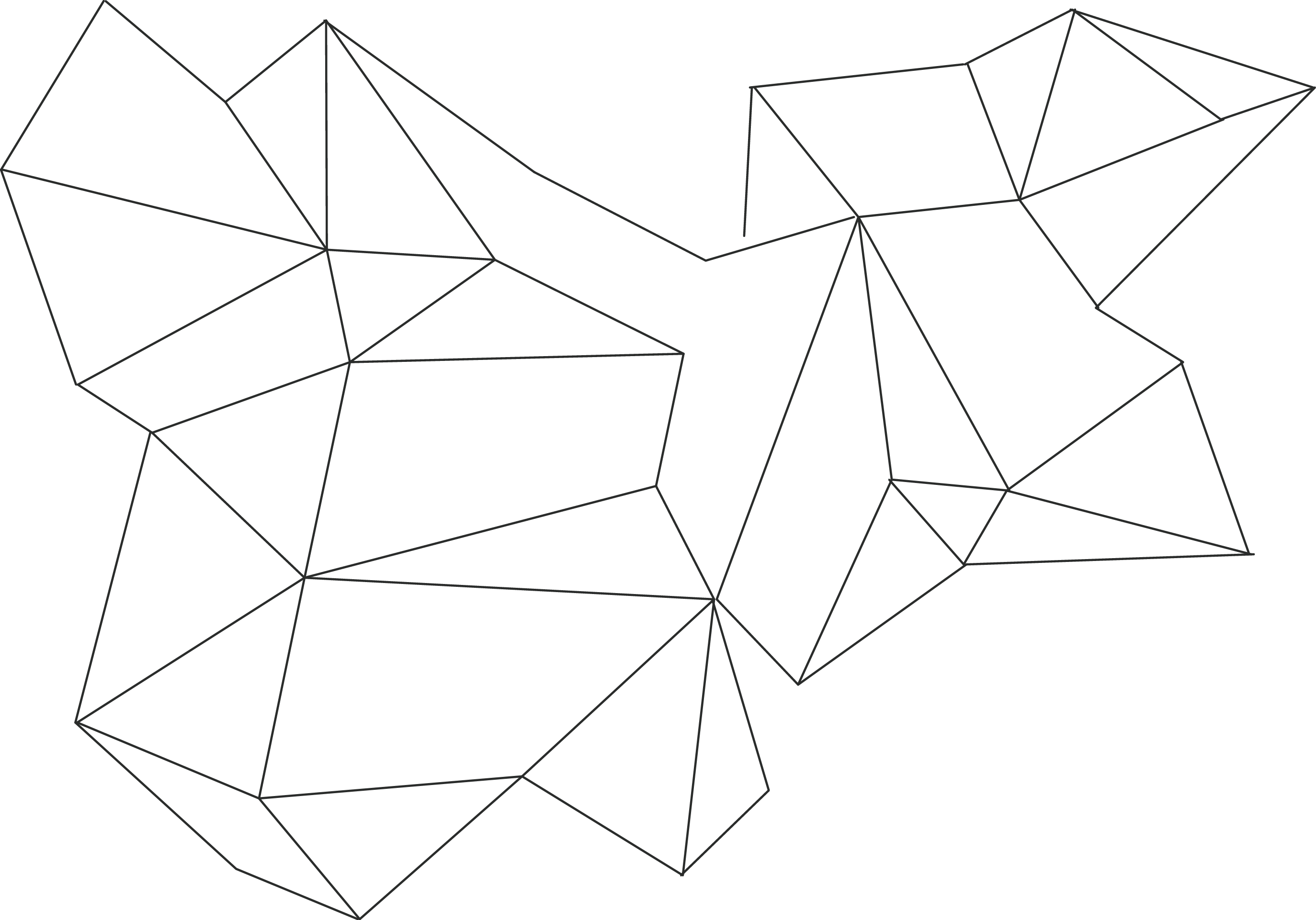 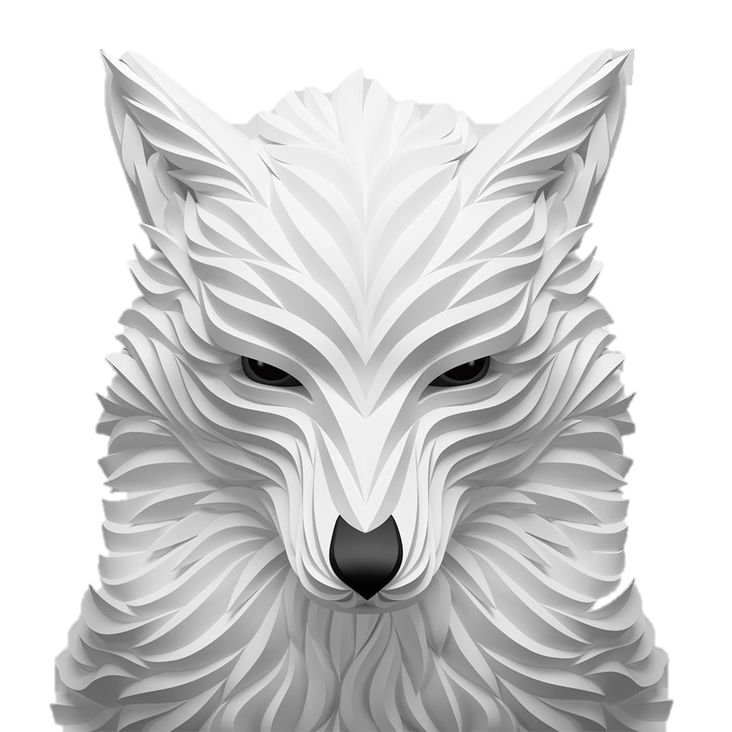 工
作
总
结
视
觉
商
务
报
告
市场销售部门
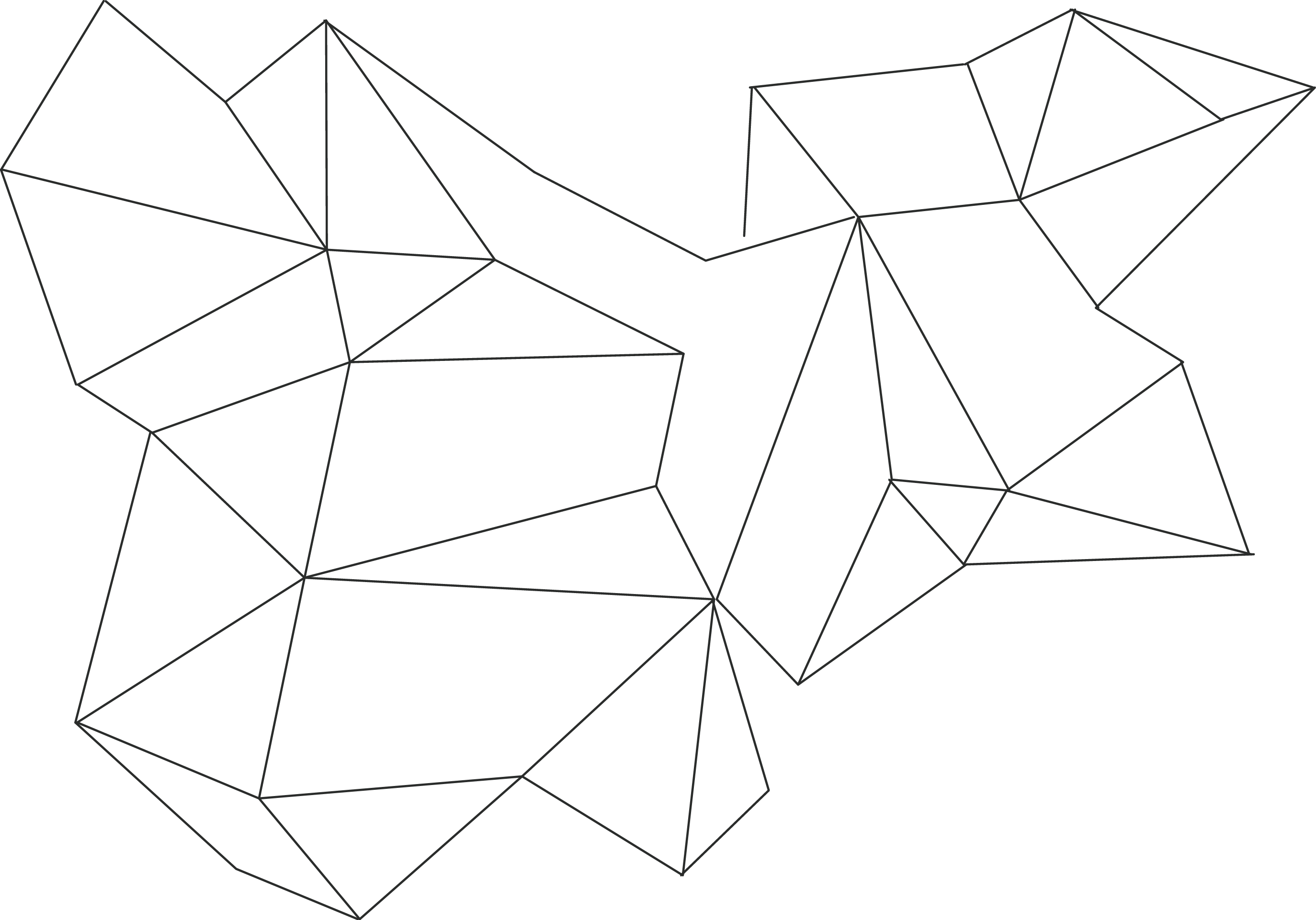 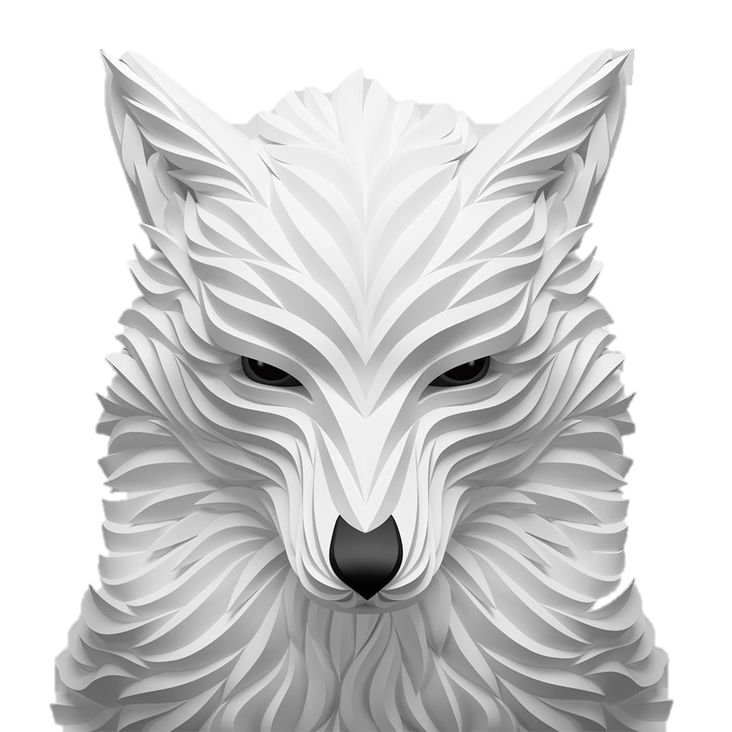 工
作
总
结
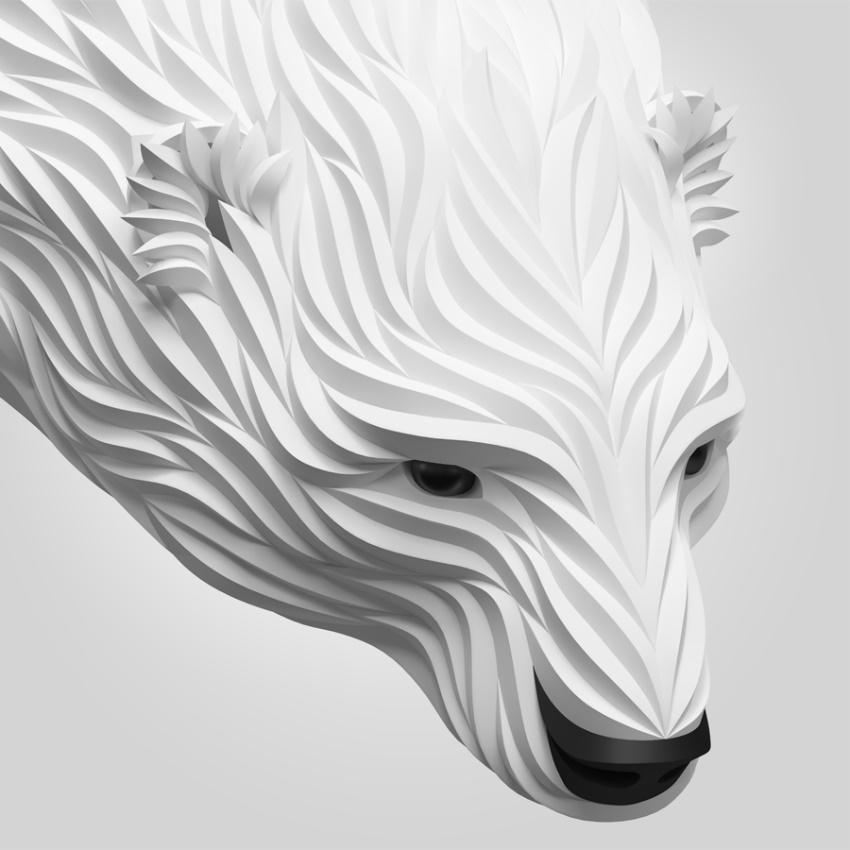 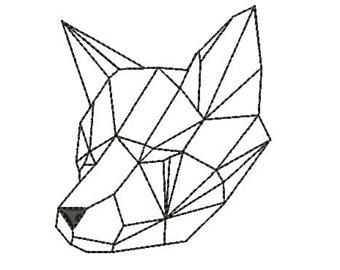 回顾销售业绩
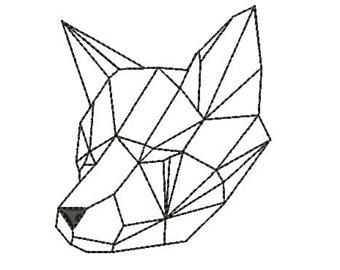 重要成果展示
目
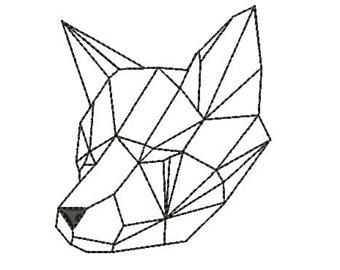 工作经验总结
录
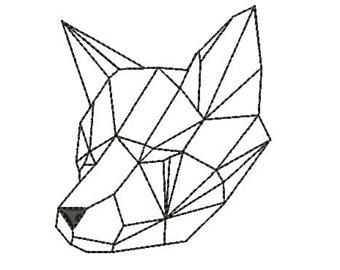 新年工作计划
1
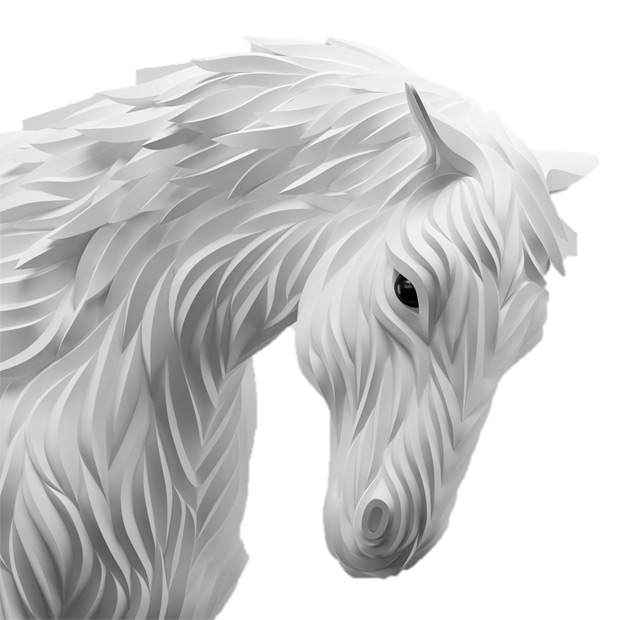 我们是销售部门的一匹黑马，
所向披靡，
愈战愈勇！
回顾销售业绩
1
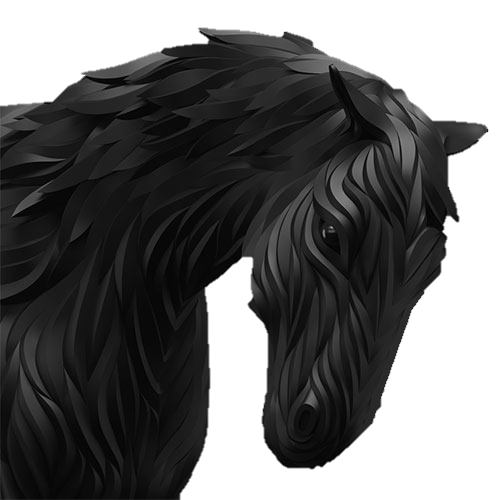 我们是销售部门的一匹黑马，
所向披靡，
愈战愈勇！
回顾销售业绩
回顾销售业绩
print the presentation and make it into a film to be used in a wider field
标题文本预设
标题文本预设
标题文本预设
您的内容打在这里，或者通过复制您的文本后，在此框中选择粘贴，并选择只保留文字
您的内容打在这里，或者通过复制您的文本后，在此框中选择粘贴，并选择只保留文字
您的内容打在这里，或者通过复制您的文本后，在此框中选择粘贴，并选择只保留文字
June，2017
June，2017
June，2017
June，2017
标题文本预设
您的内容打在这里，或者通过复制您的文本后，在此框中选择粘贴，并选择只保留文字
回顾销售业绩
print the presentation and make it into a film to be used in a wider field
标题文本预设
2
0
1
6
2
0
1
7
您的内容打在这里，或者通过复制您的文本后，在此框中选择粘贴，并选择只保留文字
65.2%
74.8%
标题文本预设
您的内容打在这里，或者通过复制您的文本后，在此框中选择粘贴，并选择只保留文字
回顾销售业绩
print the presentation and make it into a film to be used in a wider field
点击编辑文字
您的内容打在这里，或者通过复制您的文本后，在此框中选择粘贴，并选择只保留文字
点击编辑文字
您的内容打在这里，或者通过复制您的文本后，在此框中选择粘贴，并选择只保留文字您的内容打在这里，或者通过复制您的文本后，在此框中选择粘贴，并选择只保留文字
点击编辑文字
您的内容打在这里，或者通过复制您的文本后，在此框中选择粘贴，并选择只保留文字
4,396$
点击编辑文字
您的内容打在这里，或者通过复制您的文本后，在此框中选择粘贴，并选择只保留文字
回顾销售业绩
print the presentation and make it into a film to be used in a wider field
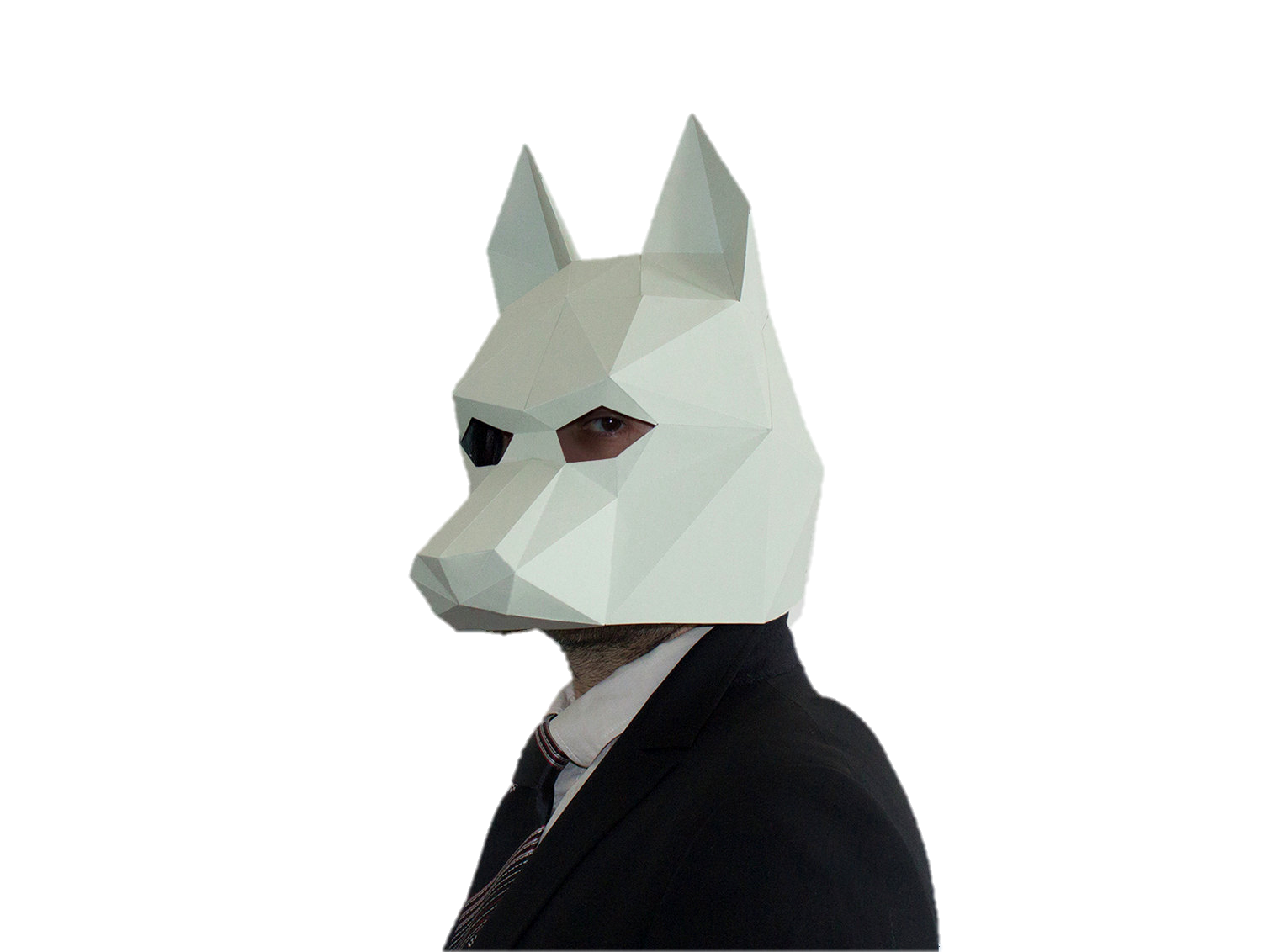 2
017年是收货颇丰的一年，我们不露脸
只炫成果！
重要成果展示
重要成果展示
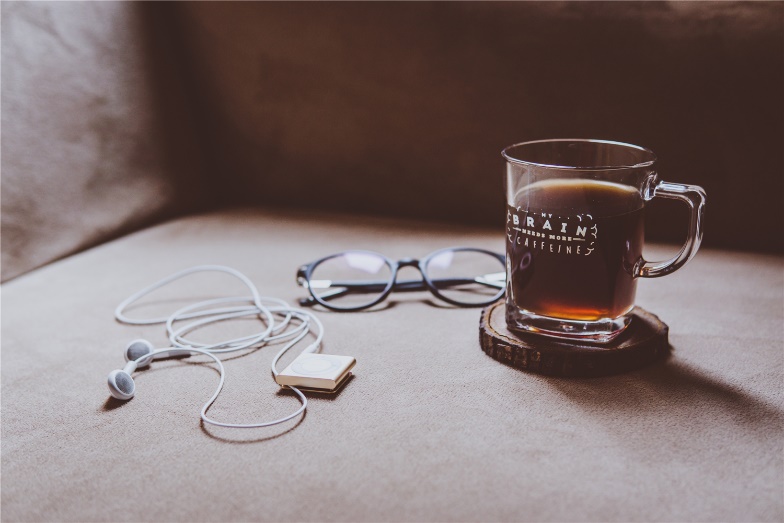 print the presentation and make it into a film to be used in a wider field
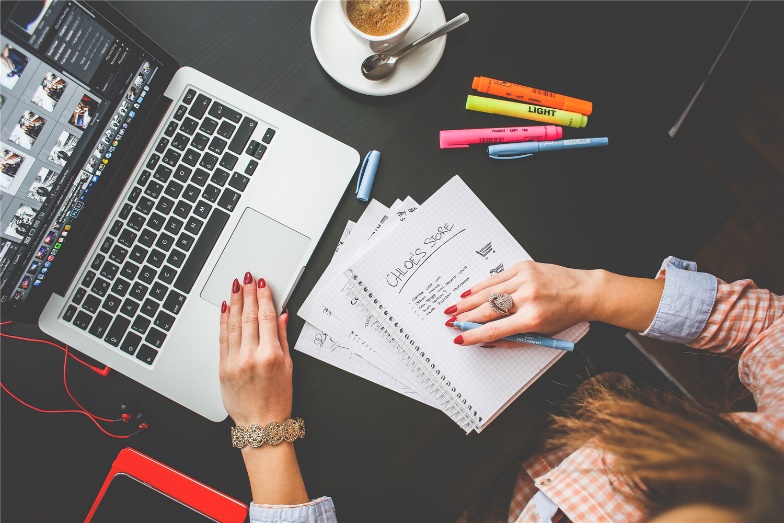 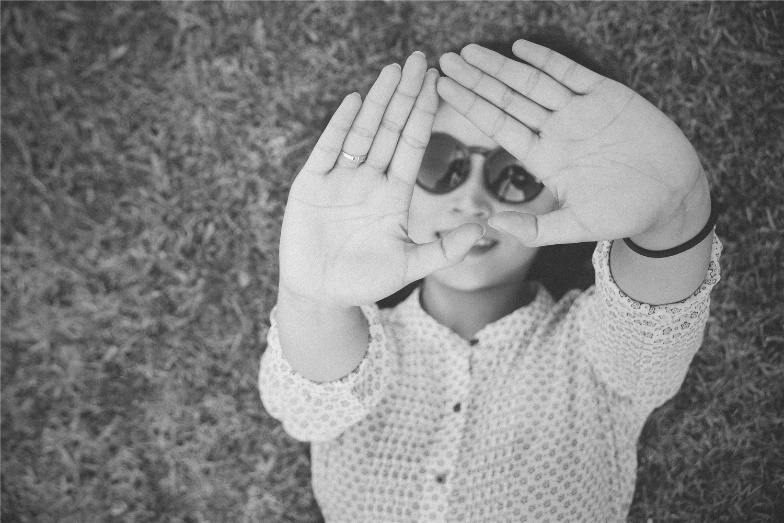 Message 01
Message 02
Message 02
重要成果展示
print the presentation and make it into a film to be used in a wider field
标题文字添加
The user can demonstrate on a projector orThe user can demonstrate on a projector or computer, or print the presentation and make it into a film to be used in a wider field computer, or print theThe user can demonstrate on a projector or computer, or print the presentation and make it into a film to be used in a wider field presentation and make it into a film to be used in a wider field
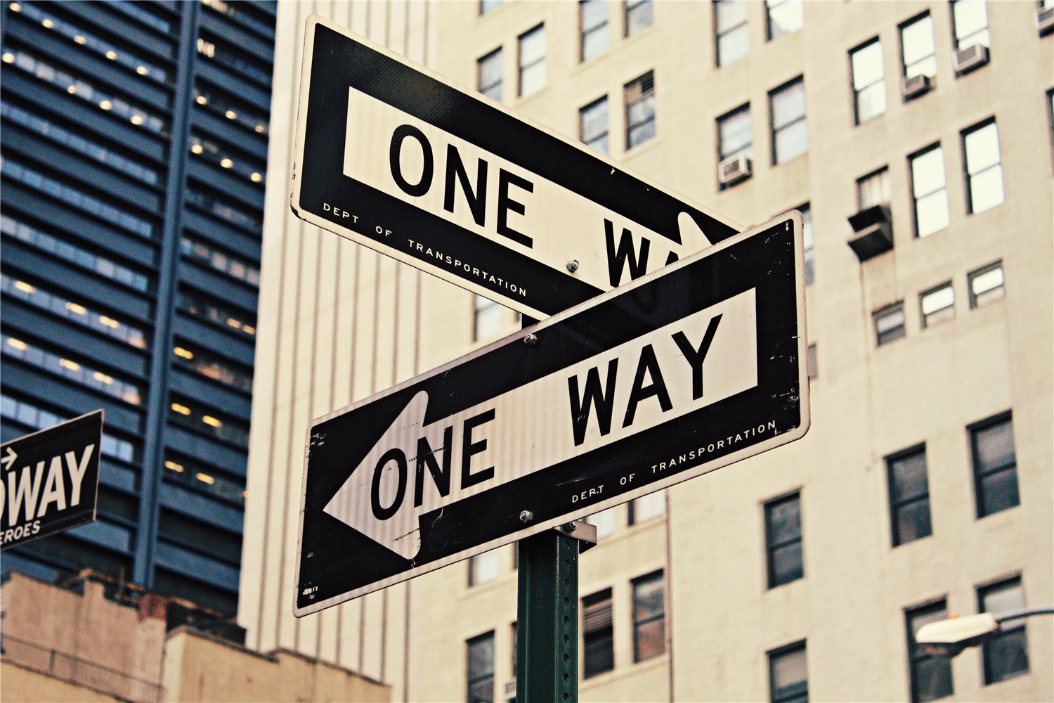 重要成果展示
print the presentation and make it into a film to be used in a wider field
标题文字添加
标题文字添加
print the presentation and make it film to be used in a wider field
print the presentation and make it film to be used in a wider field
47
33
%
%
重要成果展示
print the presentation and make it into a film to be used in a wider field
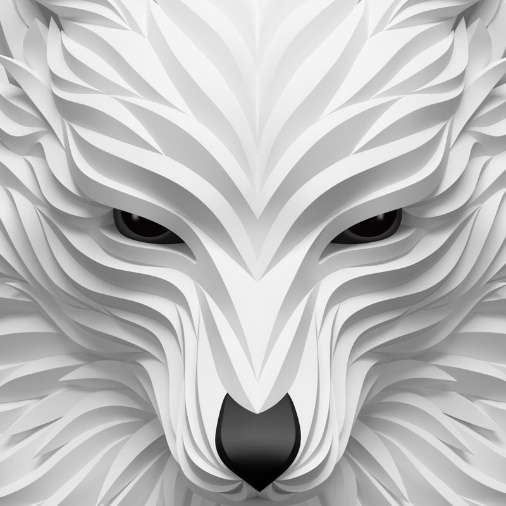 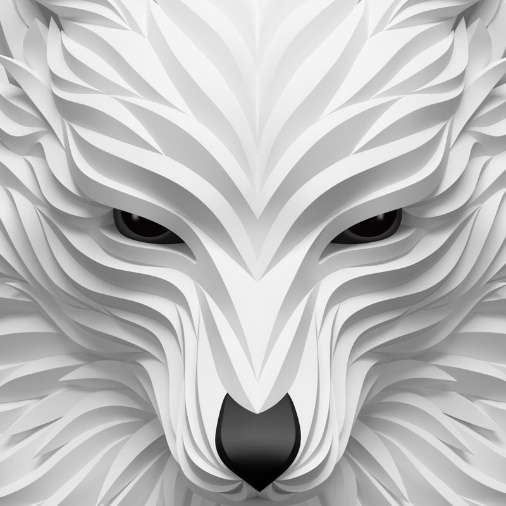 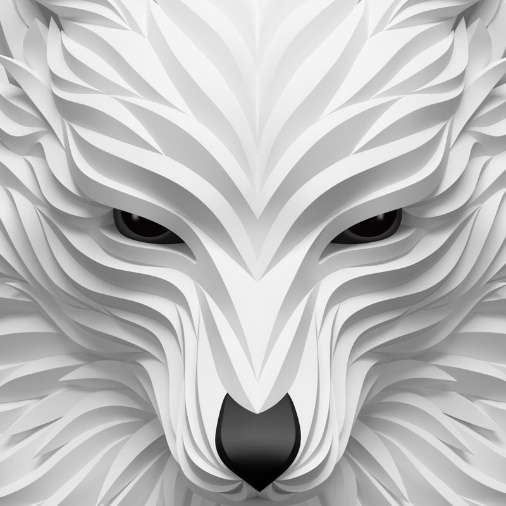 Here you can enter the relevant text you,for to the participants to explain your product or service.
1
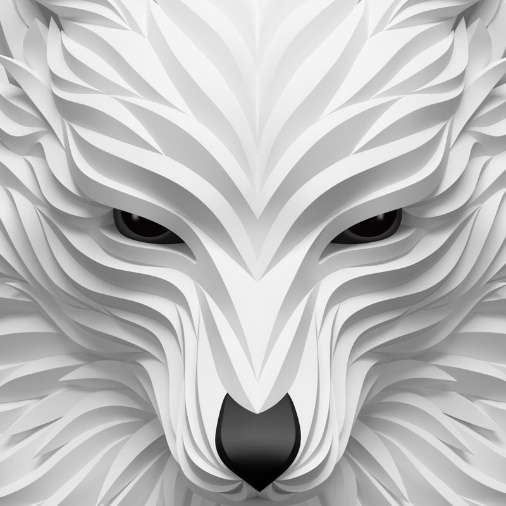 Here you can enter the relevant text you,for to the participants to explain your product or service.
3
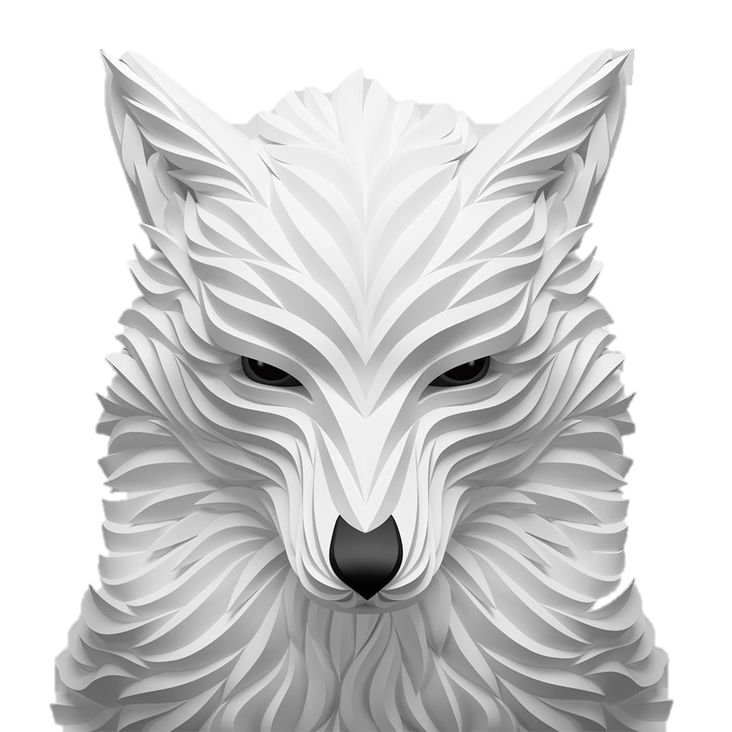 狼性文化
打造战无不胜的
狼性团队
工作经验总结
工作经验总结
print the presentation and make it into a film to be used in a wider field
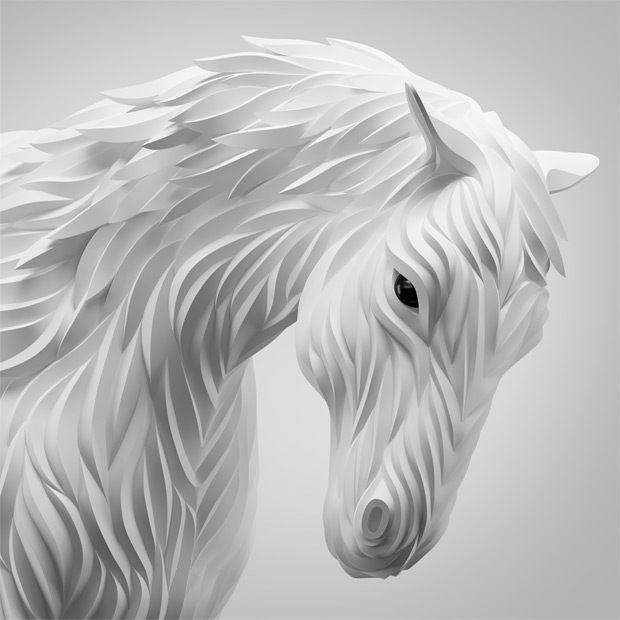 标题文字添加这里
Part 01
STAY SLIM
标题文字添加这里
Part 02
THE GRACEFUL FIGURE
FASHION STYLE
Part 03
标题文字添加这里
标题文字添加这里
Part 04
工作经验总结
print the presentation and make it into a film to be used in a wider field
标题文字添加
标题文字添加
标题文字添加
标题文字添加
The user can demonstrate on a projector or computer, or print the presentation and make it into a film to be used in a wider field
The user can demonstrate on a projector or computer, or print the presentation and make it into a film to be used in a wider field
The user can demonstrate on a projector or computer, or print the presentation and make it into a film to be used in a wider field
The user can demonstrate on a projector or computer, or print the presentation and make it into a film to be used in a wider field
工作经验总结
print the presentation and make it into a film to be used in a wider field
The user can demonstrate on a projector or computer, or print the presentation and make it into a film to be used in a wider field
The user can demonstrate on a projector or computer, or print the presentation and make it into a film to be used in a wider field
The user can demonstrate on a projector or computer, or print the presentation and make it into a film to be used in a wider field
The user can demonstrate on a projector or computer, or print the presentation and make it into a film to be used in a wider field
The user can demonstrate on a projector or computer, or print the presentation and make it into a film to be used in a wider field
The user can demonstrate on a projector or computer, or print the presentation and make it into a film to be used in a wider field
工作经验总结
print the presentation and make it into a film to be used in a wider field
标题文字添加
标题文字添加
标题文字添加
用户可以在投影仪或者计算机上进行演示也可以将演示文稿打印出来制作成胶片以便应用到更广泛的领域中
用户可以在投影仪或者计算机上进行演示也可以将演示文稿打印出来制作成胶片以便应用到更广泛的领域中
用户可以在投影仪或者计算机上进行演示也可以将演示文稿打印出来制作成胶片以便应用到更广泛的领域中
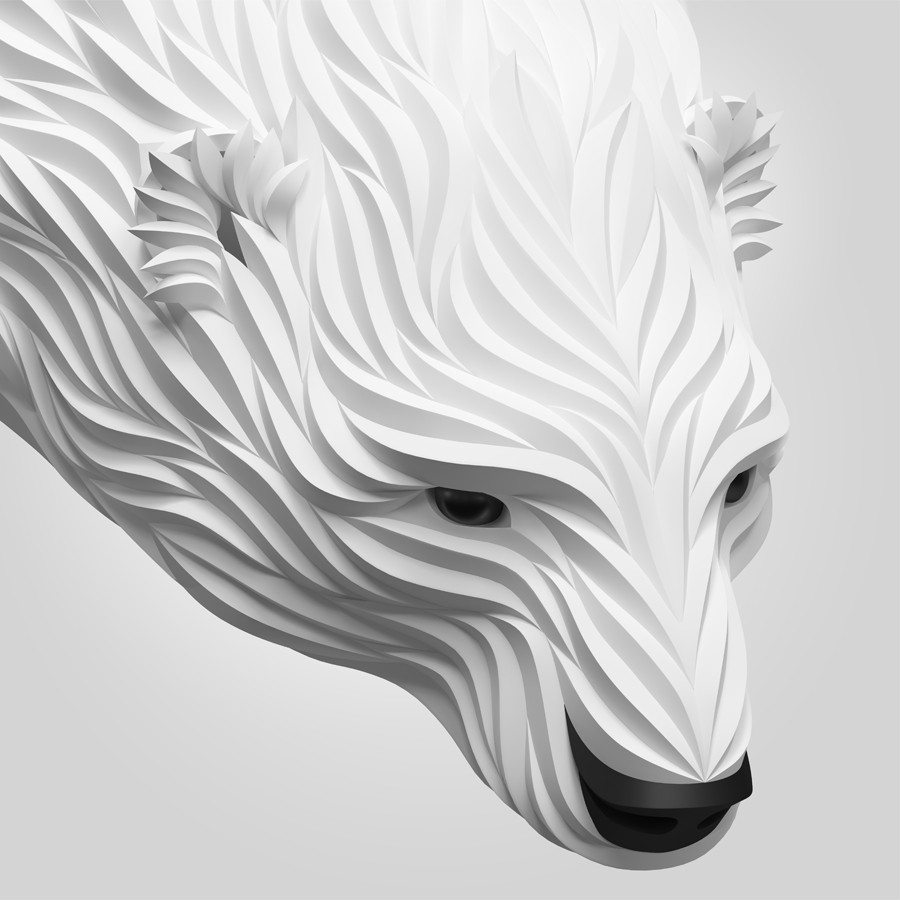 4
2018年是抢占市场的绝佳时机，
以灵敏的嗅觉抢占先机
新年工作计划
新年工作计划
输入你的标题
输入你的标题
输入你的标题
print the presentation and make it into a film to be used in a wider field
this is a sample text. insert your desired text here. Again. this is a dummy text. enter your own text here. this is a sample text. this is a sample text
this is a sample text. insert your desired text here. Again. this is a dummy text. enter your own text here. this is a sample text.
this is a sample text. insert your desired text here. Again. this is a dummy text. enter your own text here. this is a sample text.
this is a sample text. insert your desired text here. Again. this is a dummy text. enter your own text here. this is a sample text.
85%
65%
40%
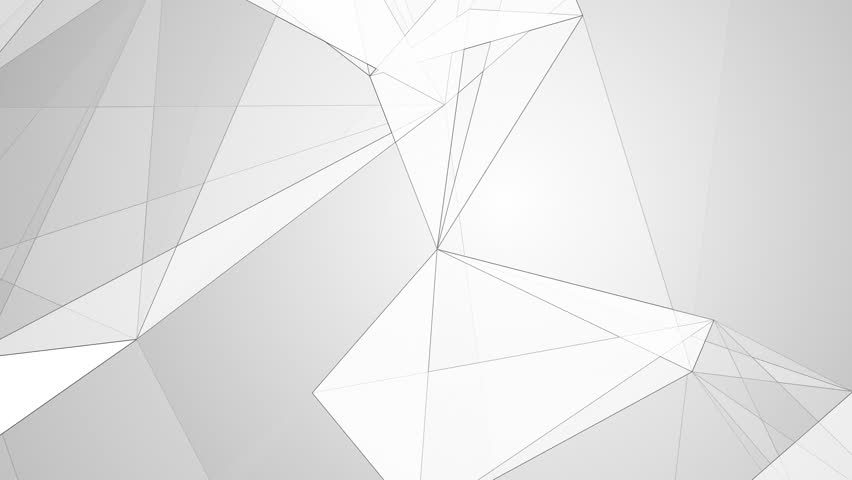 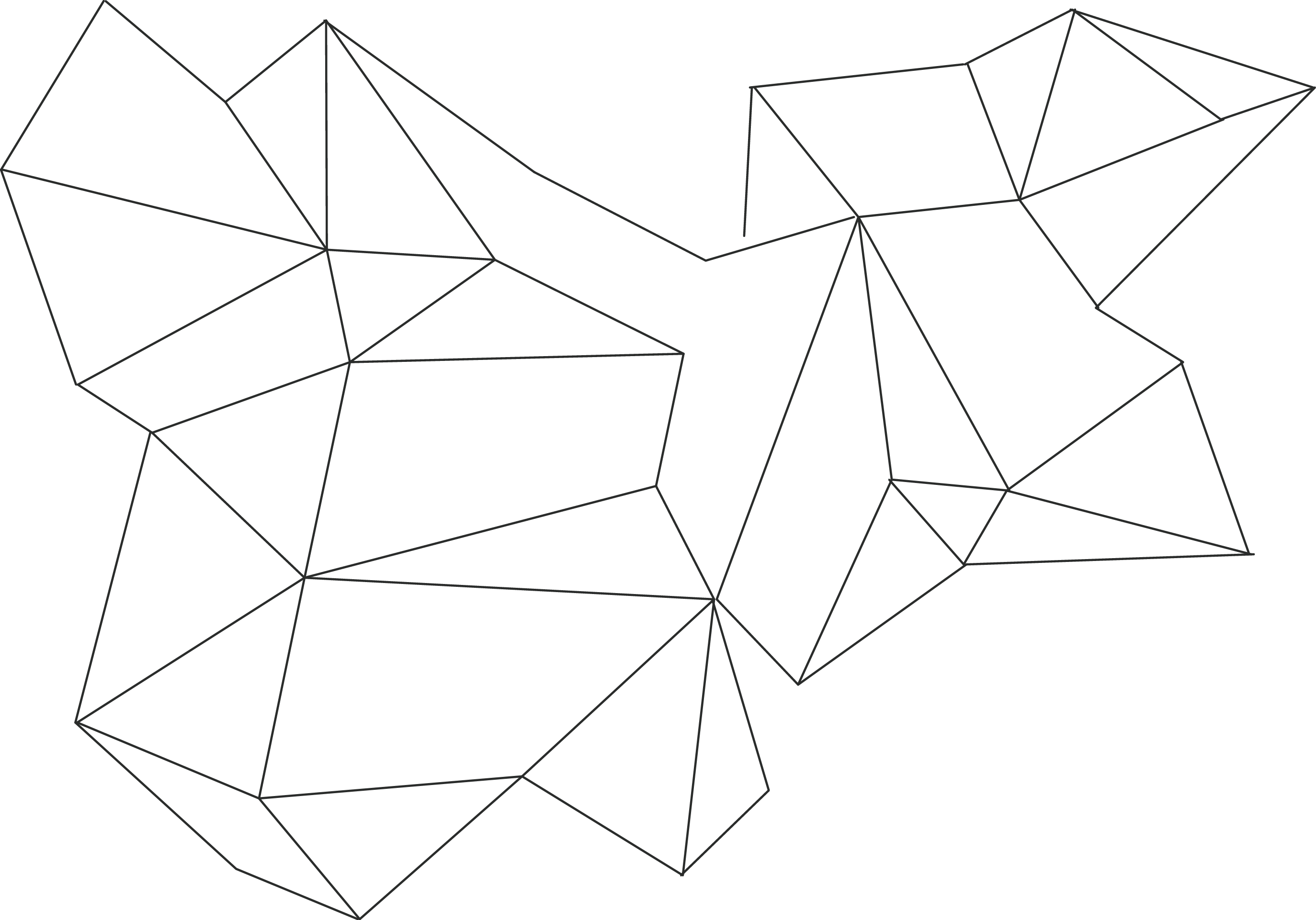 新年工作计划
print the presentation and make it into a film to be used in a wider field
This power point is made by mike.everything in this template is all original. This power point is made by mike. This power point is made by mike.everything in this template is all original. This power point is made by mike.
新年工作计划
print the presentation and make it into a film to be used in a wider field
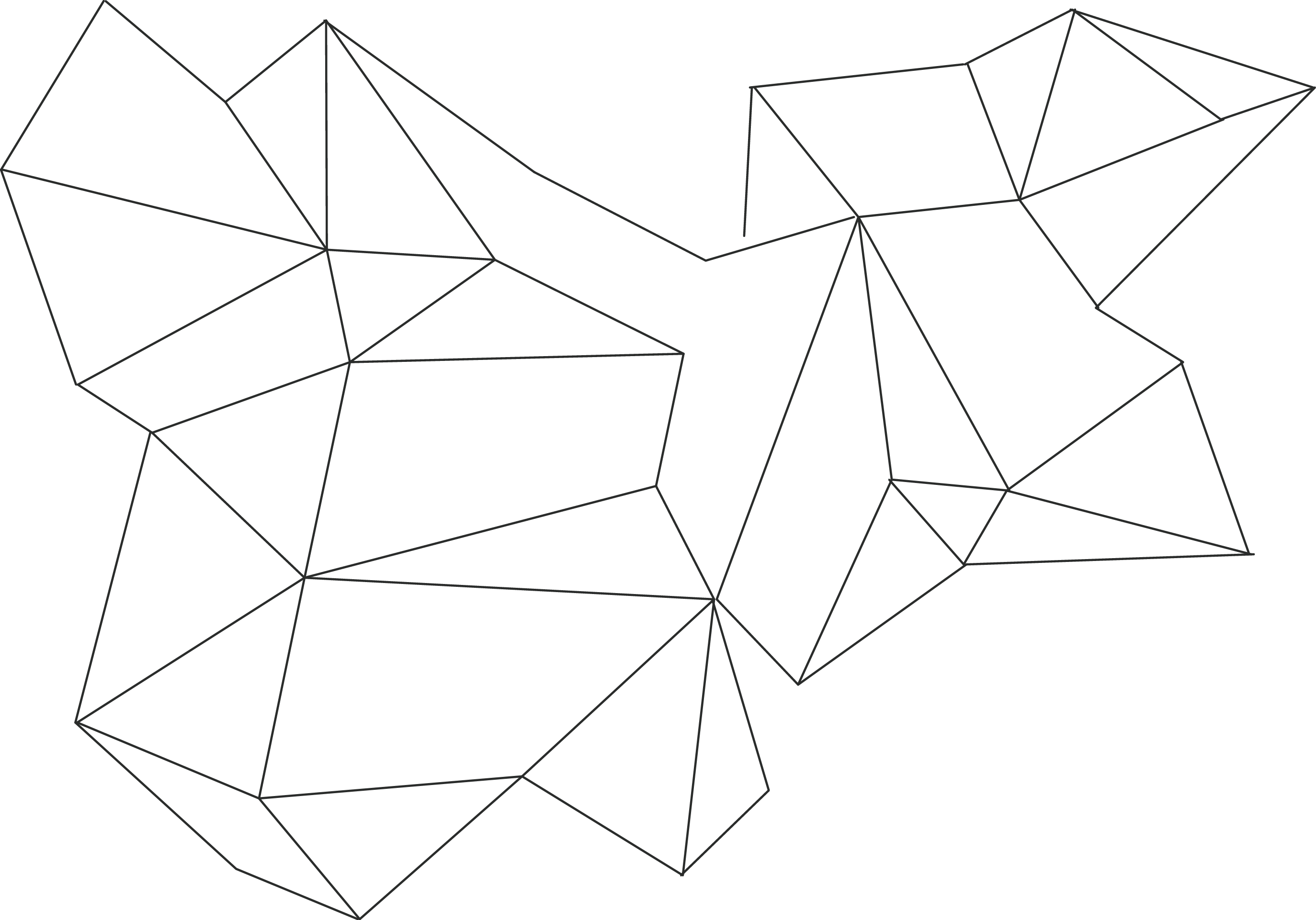 标题文本预设
标题文本预设
标题文本预设
输入替换内容
输入替换内容
输入替换内容
输入替换内容
输入替换内容
输入替换内容
1
3
2
新年工作计划
print the presentation and make it into a film to be used in a wider field
我们的目标
Lorem ipsum dolor sit amet, consectetur adipisicing elit, sed do eiusmod tempor incididunt ut labore et dolore magna aliqua. Ut enim ad minim veniam, quis nostrud.
￥1,300M
输入你的标题
Lorem ipsum dolor sit, consectetur and adipisicing elit eiusmod tempor incididunt ut.
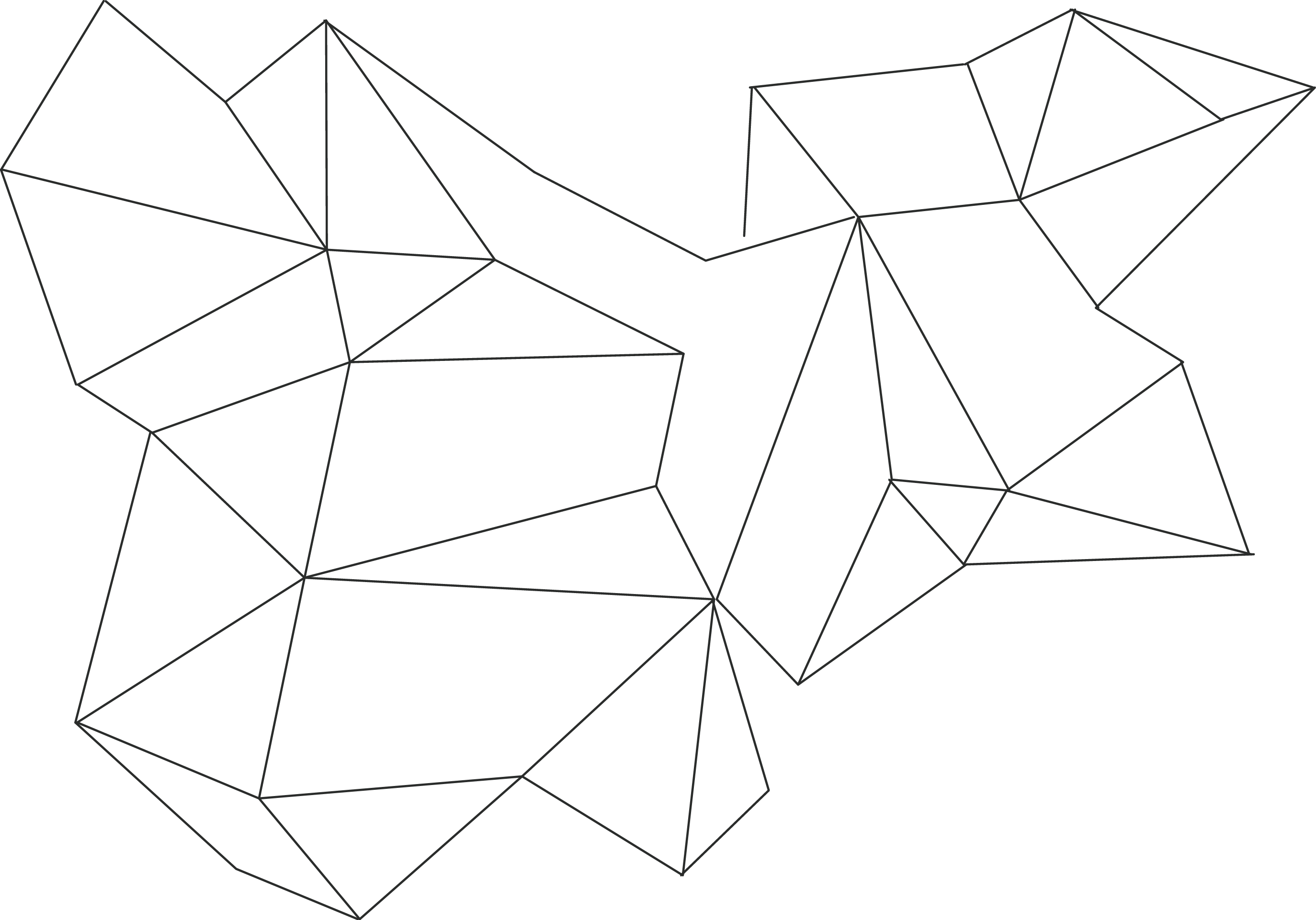 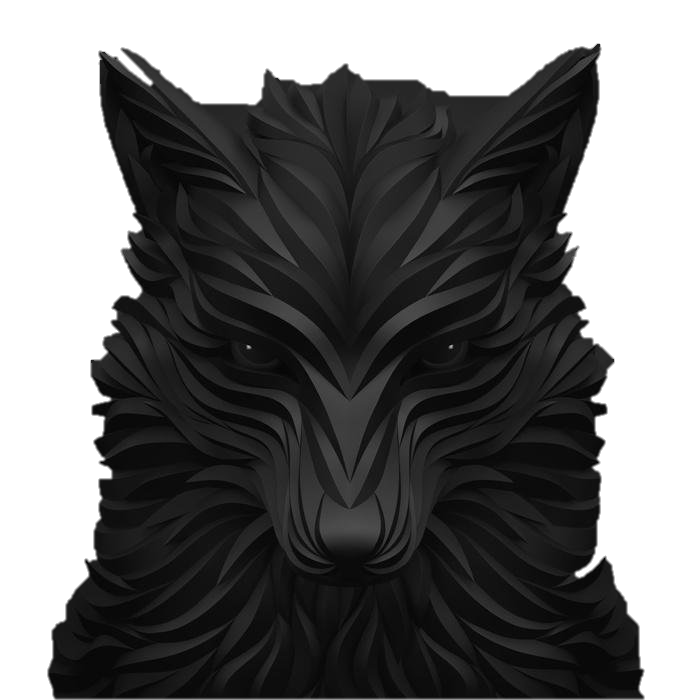 工
作
总
结
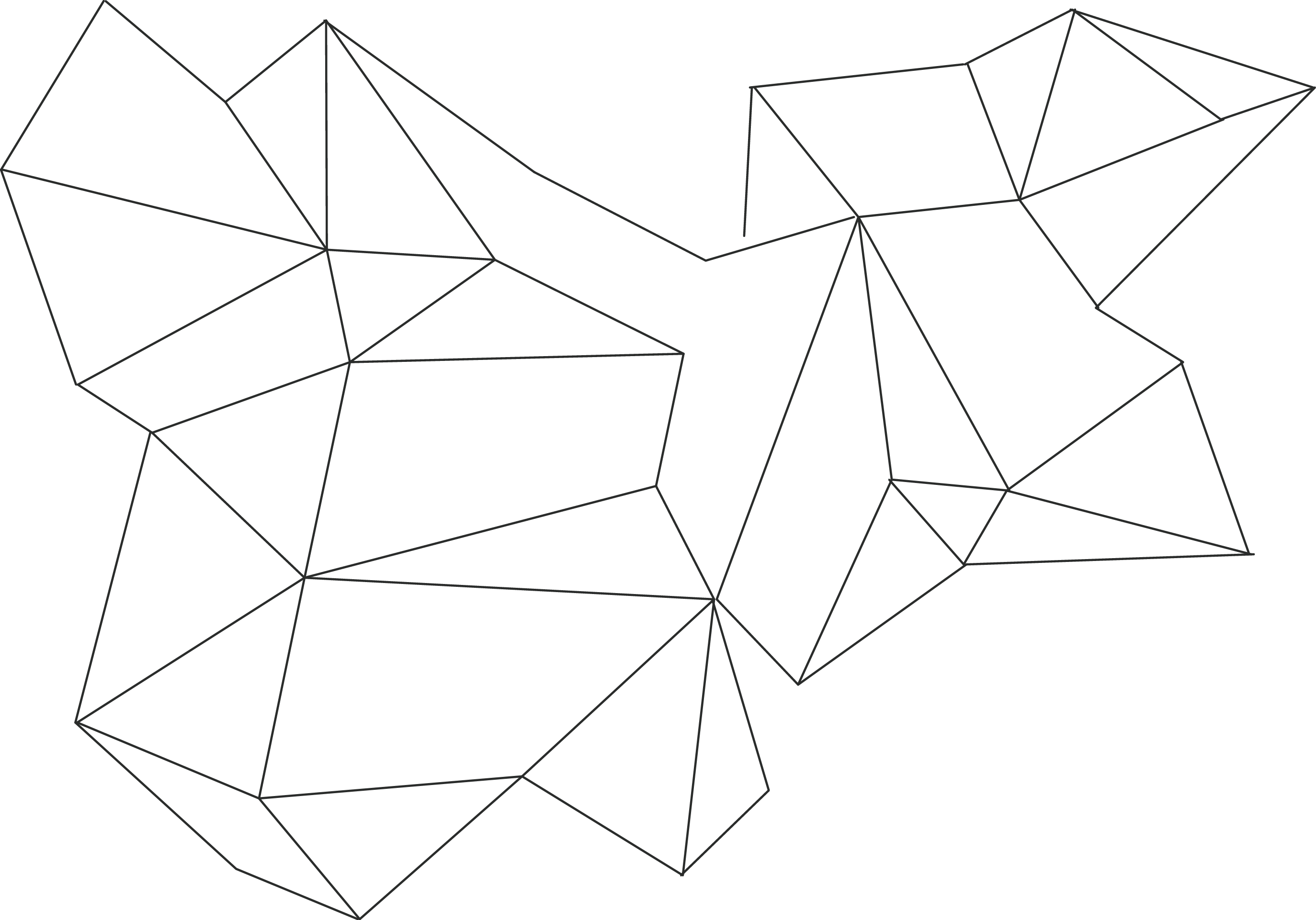 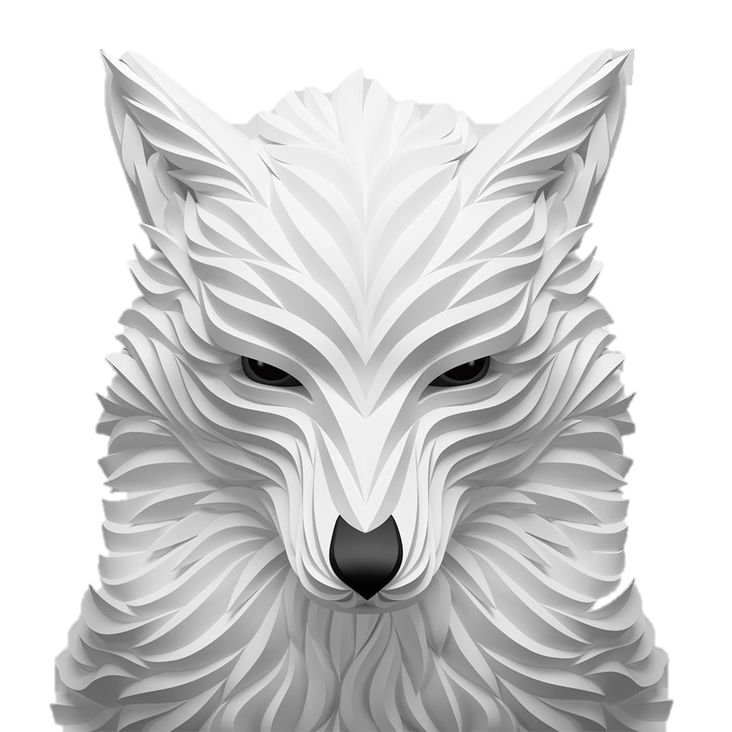 谢
谢
观
赏
谢
谢
观
赏
市场销售部门